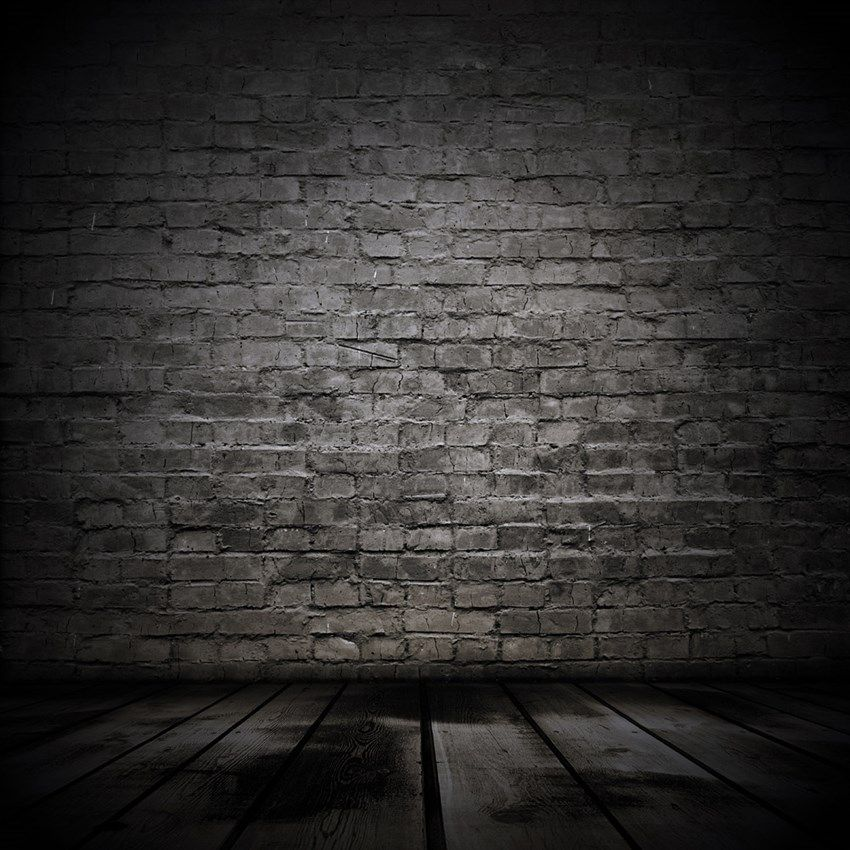 PEYGAMBERİMİZİN TİLAVET GÖREVİ
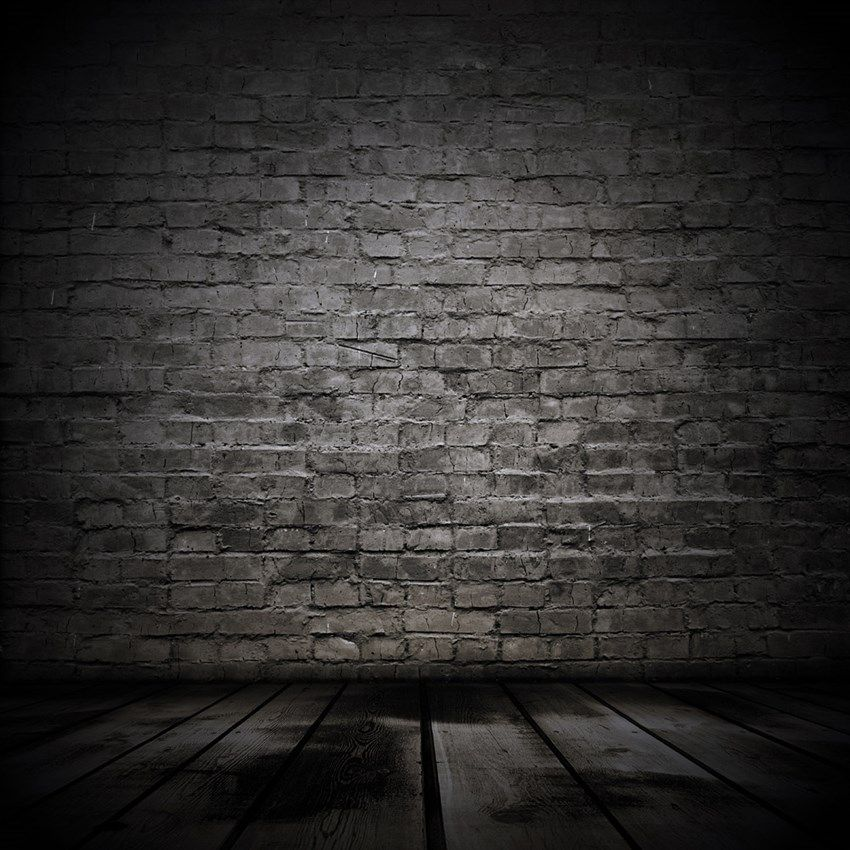 Neler öğreneceğiz?
Peygamberimizin Kur’an tilaveti konusundaki ilkelerini örneklerle açıklar.
https://www.youtube.com/watch?v=Nb5II3kwepU
https://www.youtube.com/watch?v=H6iOgBtlvJM
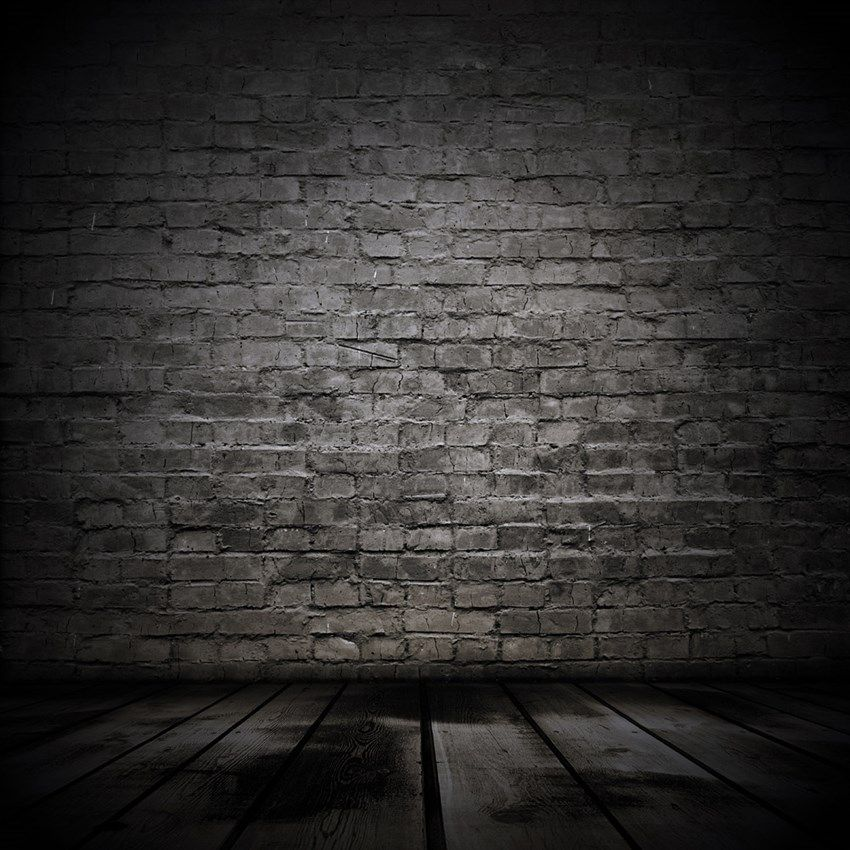 Peygamber Efendimiz (s.a.v.): 
Bana Kur’an oku!
Abdullah Bin Mes’ûd: 
Kur’ân sana indirilmişken ben mi sana Kur’ân okuyayım?
Peygamber Efendimiz (s.a.v.): 
Ben Kur’ân’ı başkasından dinlemeyi çok severim.
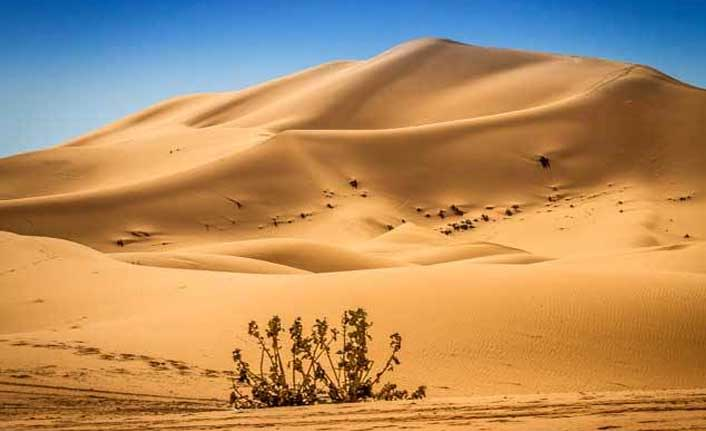 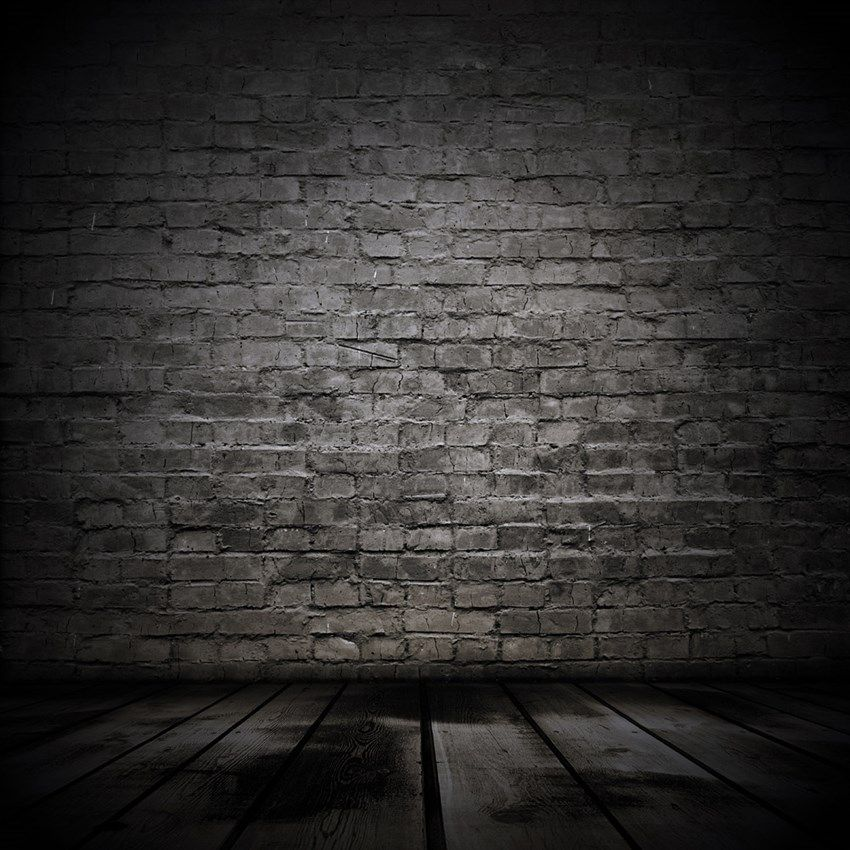 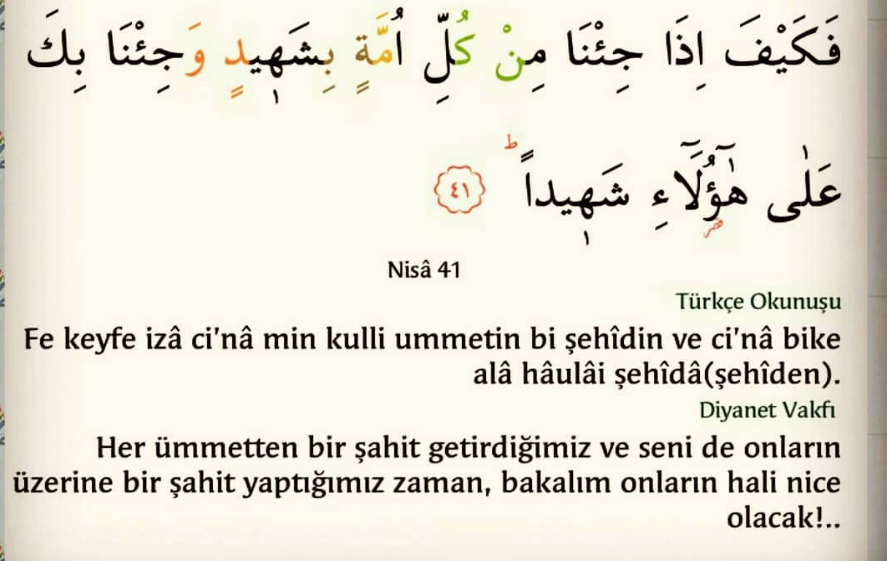 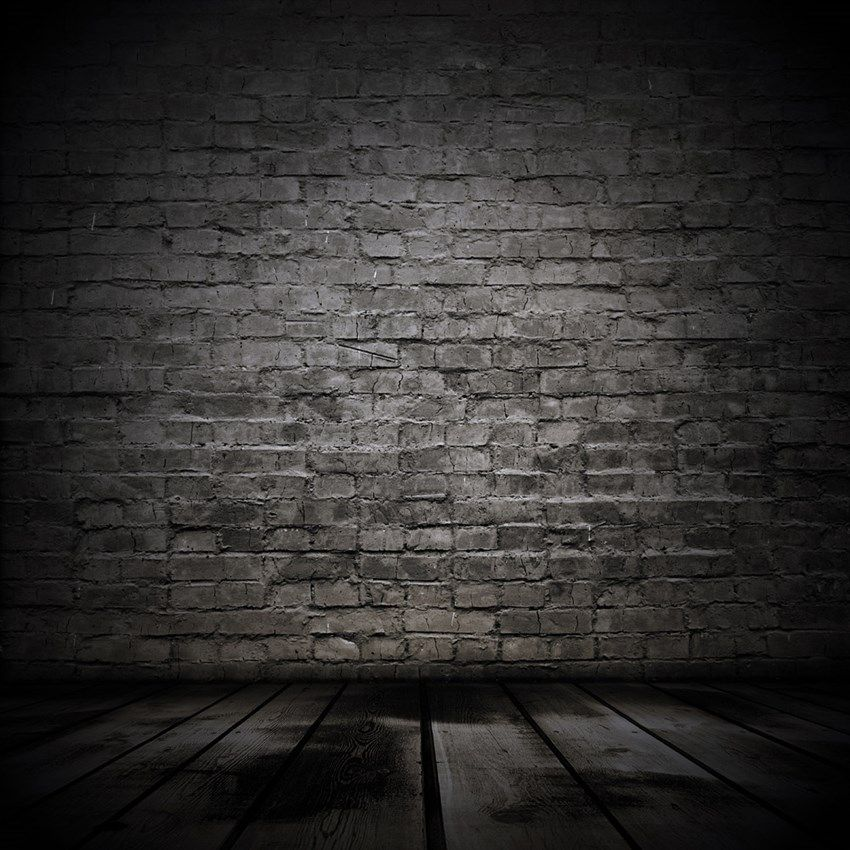 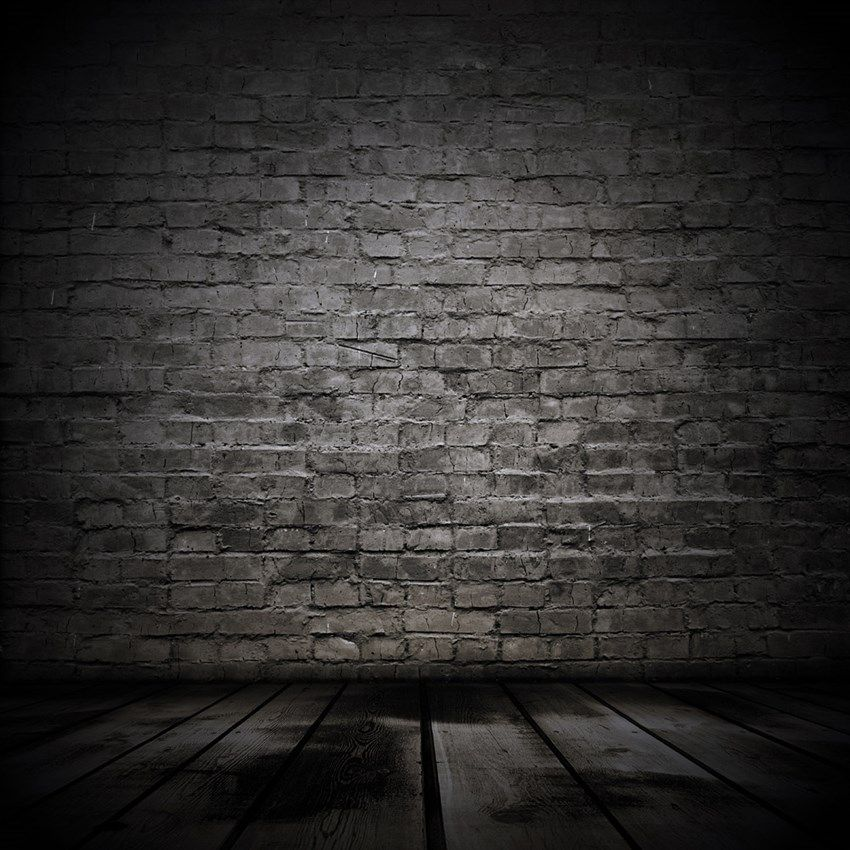 Tilavet
Kur’ân’ı usulüne uygun okumak
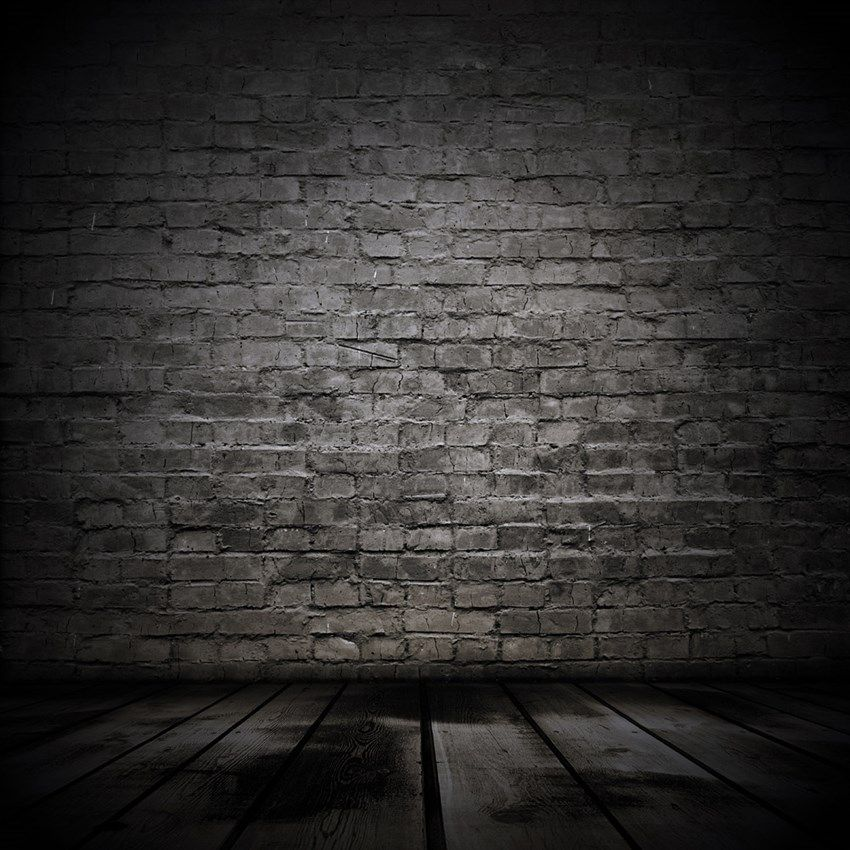 Peygamberimizin tilaveti: 
Ezberlenmesi, 
Yazdırılması
Cebrail (a.s.) tarafından Efendimize okunması (buna arz denir).
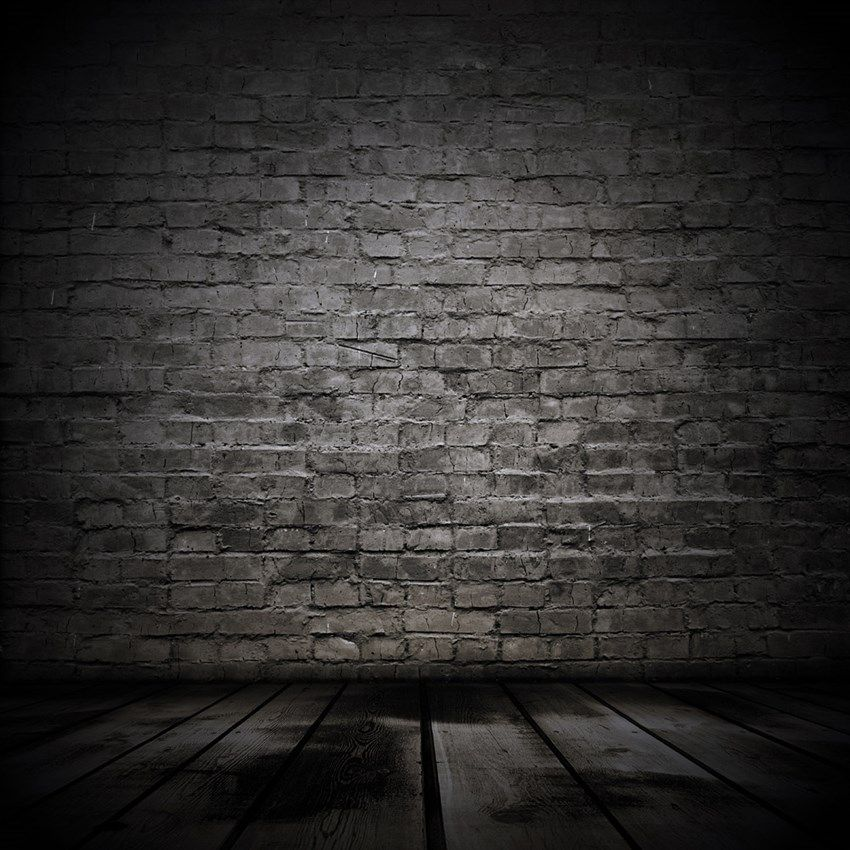 وَرَتِّلِ الْقُرْاٰنَ تَرْت۪يلاًۜ ﴿٤﴾
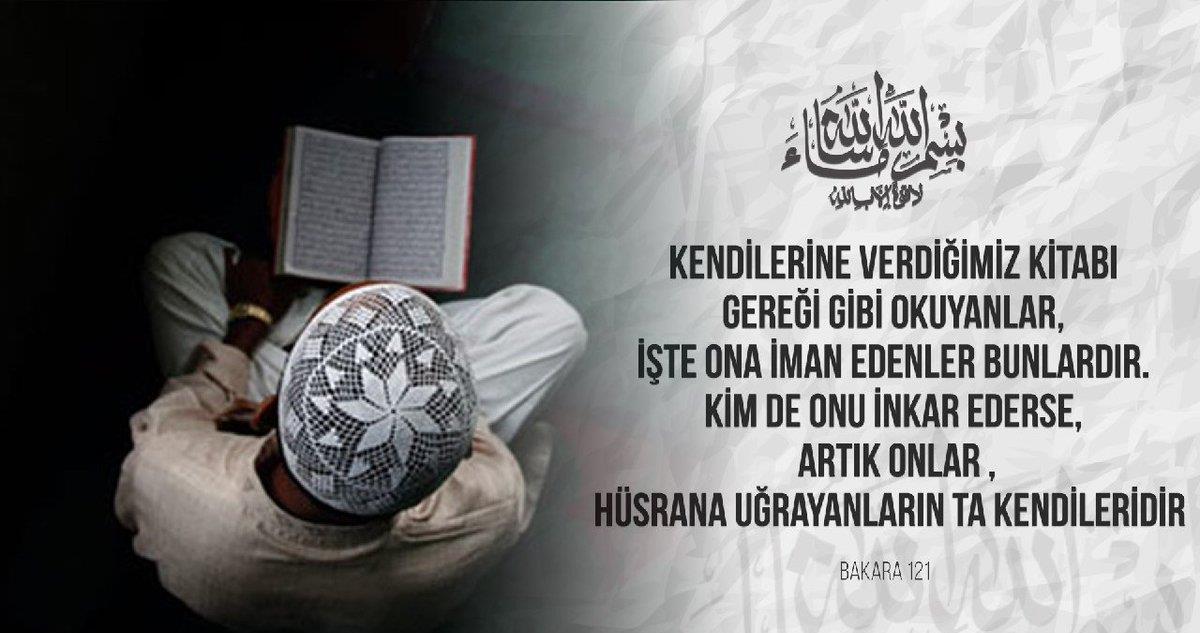 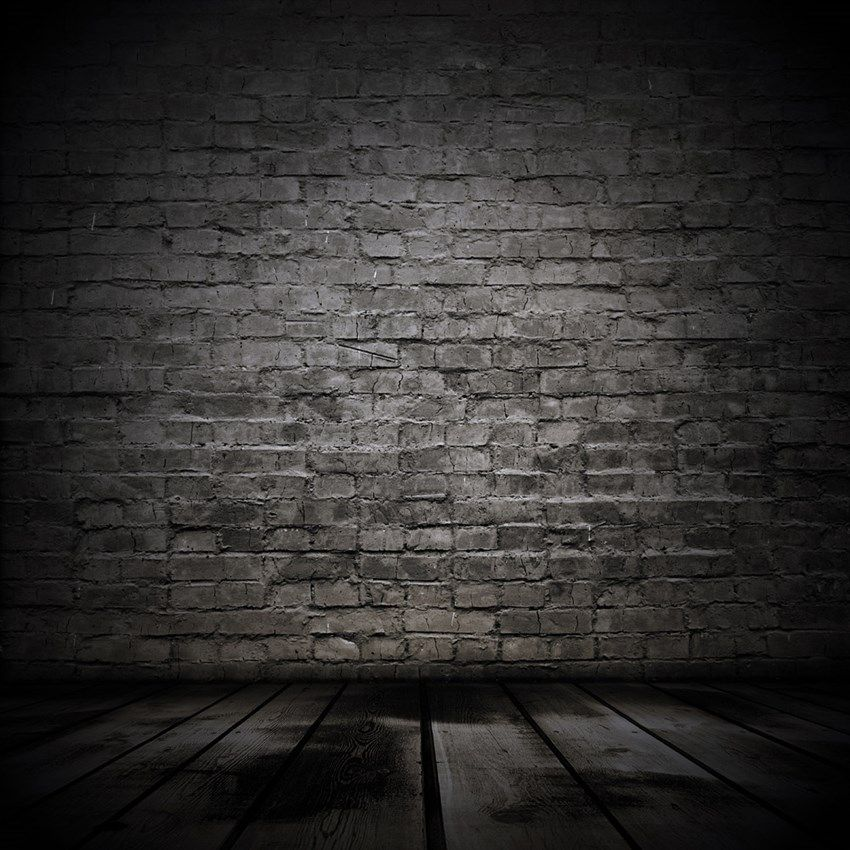 اَللّٰهُ نَزَّلَ اَحْسَنَ الْحَد۪يثِ كِتَاباً مُتَشَابِهاً مَثَانِيَۗ  تَقْشَعِرُّ مِنْهُ جُلُودُ الَّذ۪ينَ يَخْشَوْنَ رَبَّهُمْۚ ثُمَّ تَل۪ينُ جُلُودُهُمْ وَقُلُوبُهُمْ اِلٰى ذِكْرِ اللّٰهِۜ ذٰلِكَ هُدَى اللّٰهِ يَهْد۪ي بِه۪ مَنْ يَشَٓاءُۜ وَمَنْ يُضْلِلِ اللّٰهُ فَمَا لَهُ مِنْ هَادٍ ﴿٢٣﴾
Allah sözün en güzelini, birbiriyle uyumlu ve bıkılmadan tekrar tekrar okunan bir kitap olarak indirdi. Rablerinden korkanların, bu Kitab'ın etkisinden tüyleri ürperir, derken hem bedenleri ve hem de gönülleri Allah'ın zikrine ısınıp yumuşar. İşte bu Kitap, Allah'ın, dilediğini kendisiyle doğru yola ilettiği hidayet rehberidir. Allah kimi de saptırırsa artık ona yol gösteren olmaz. (Zümer, 23)
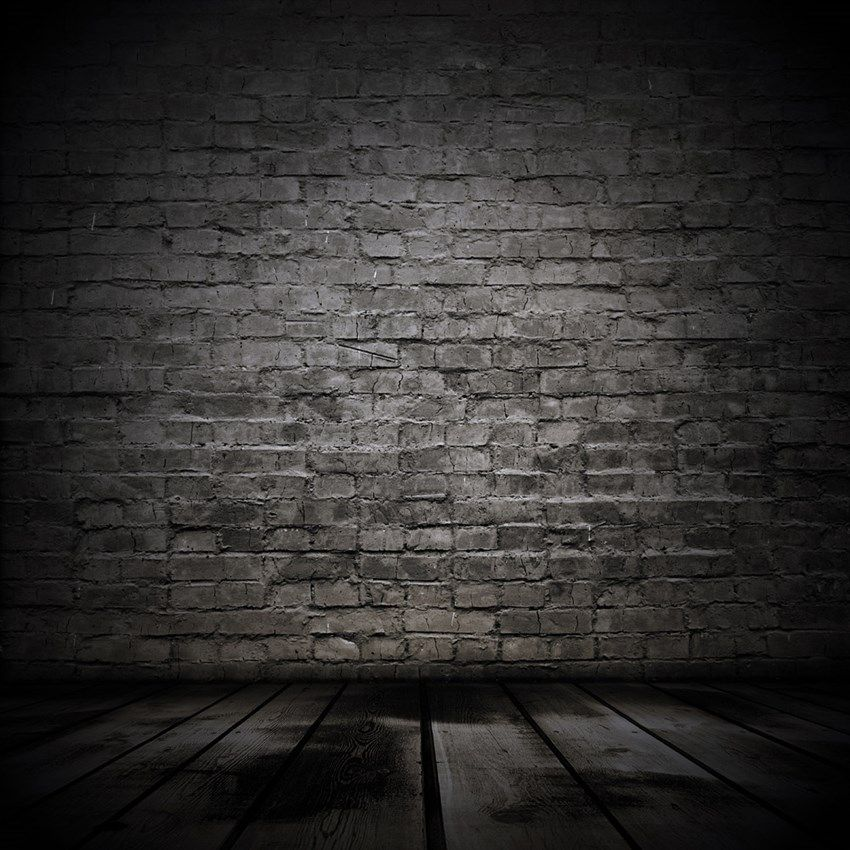 Peygamber Efendimiz (s.a.v.) Kur’ân’ı anlaşılsın diye ağır ağır, tane tane okurdu.
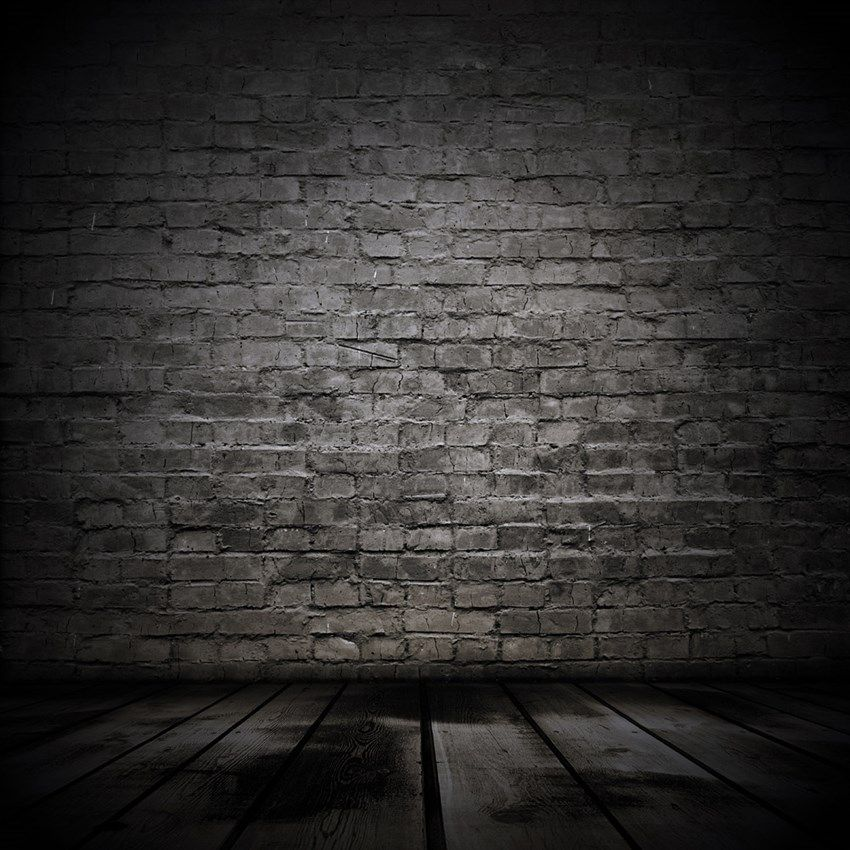 Kur’ân-ı Kerîm’i doğru ve güzel okumak Müslüman için neden önemlidir.
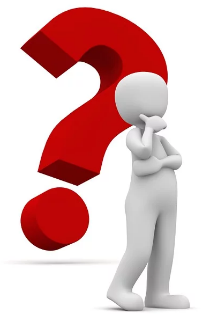 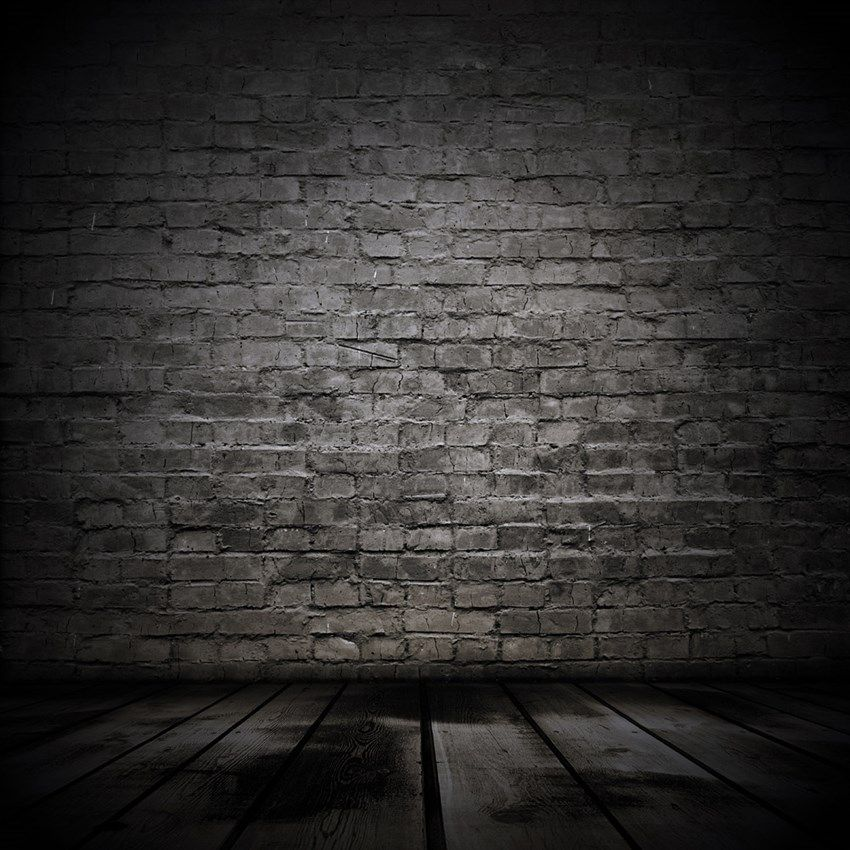 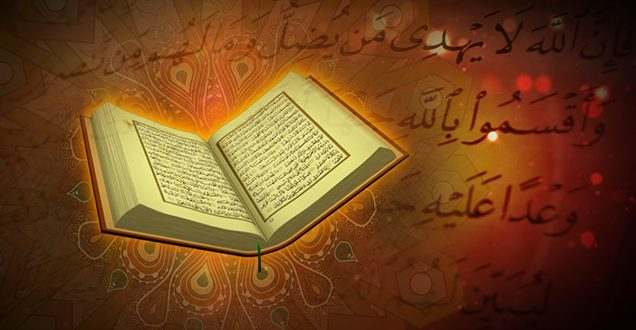 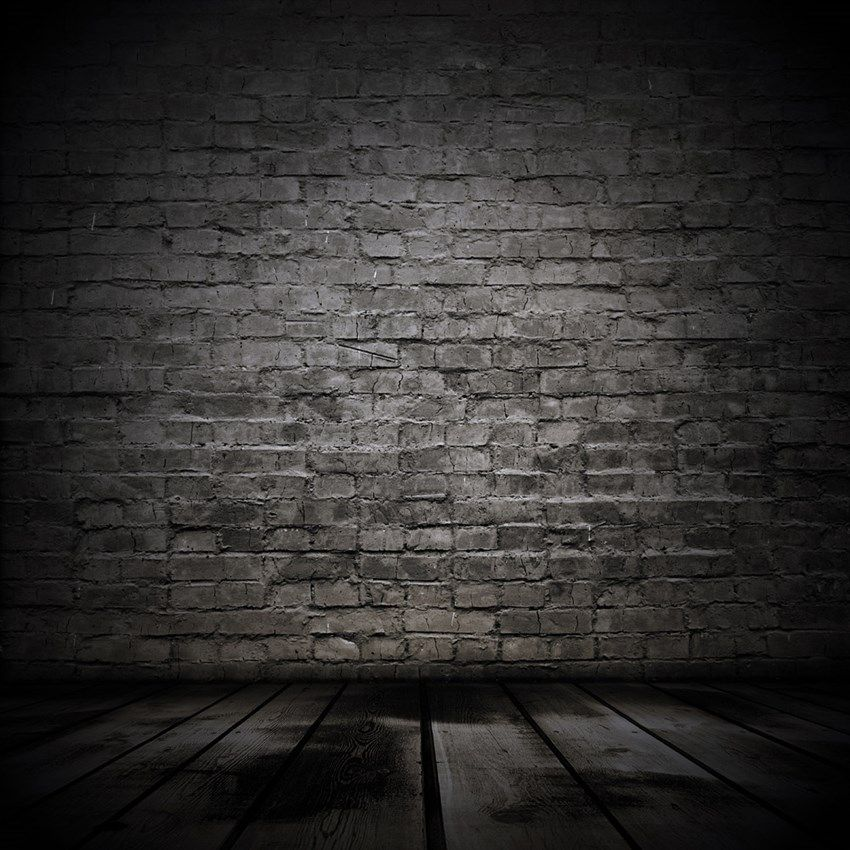 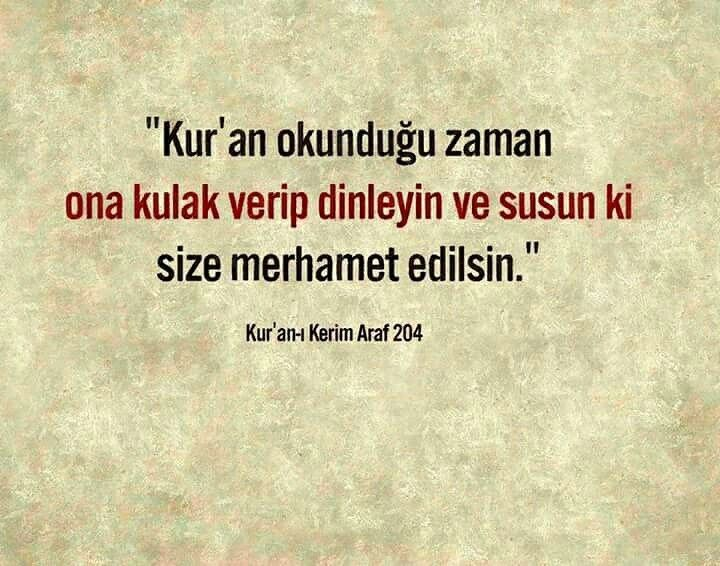 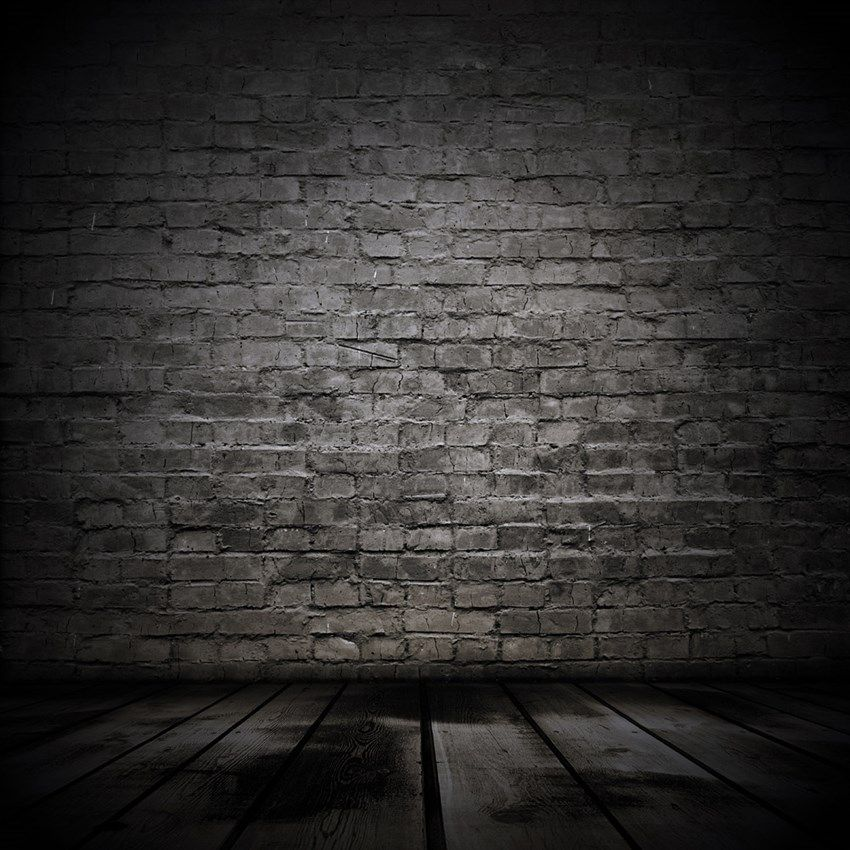 Peygamberimizin (s.a.v.) okumasından etkilenen 3 müşriğin durumu.
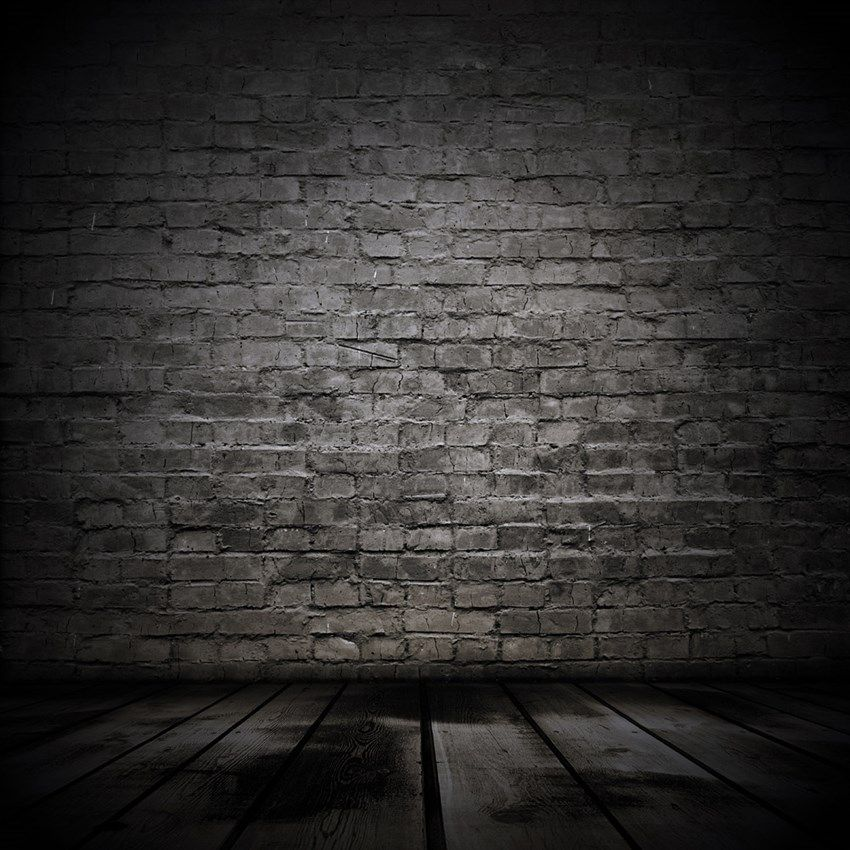 Kur’ân-ı Kerîm’i doğru ve güzel okumak Müslümanlar için bir ihtiyaçtır. Çünkü Kur’an hayatın ayrılmaz bir parçasıdır.
Ey Rabbimiz…
Bizleri Kur’an’dan, İslâm’dan ve İman’dan ayırma
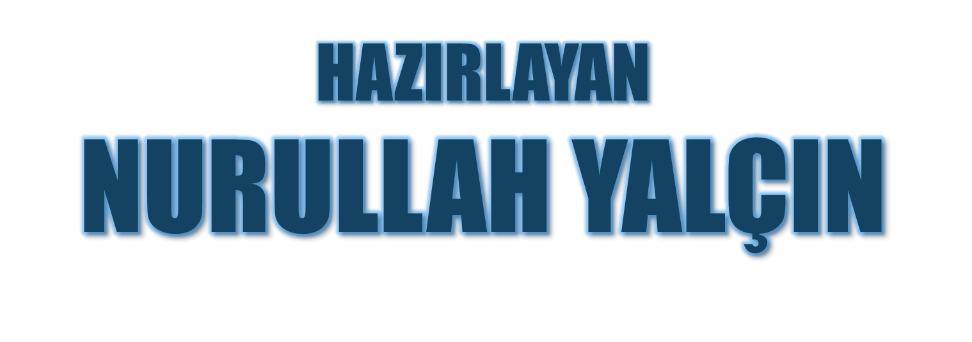 22.12.2019
Tekirdağ/Çerkezköy